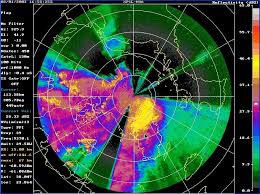 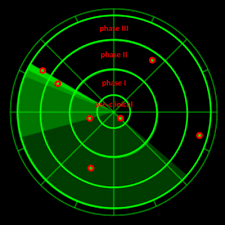 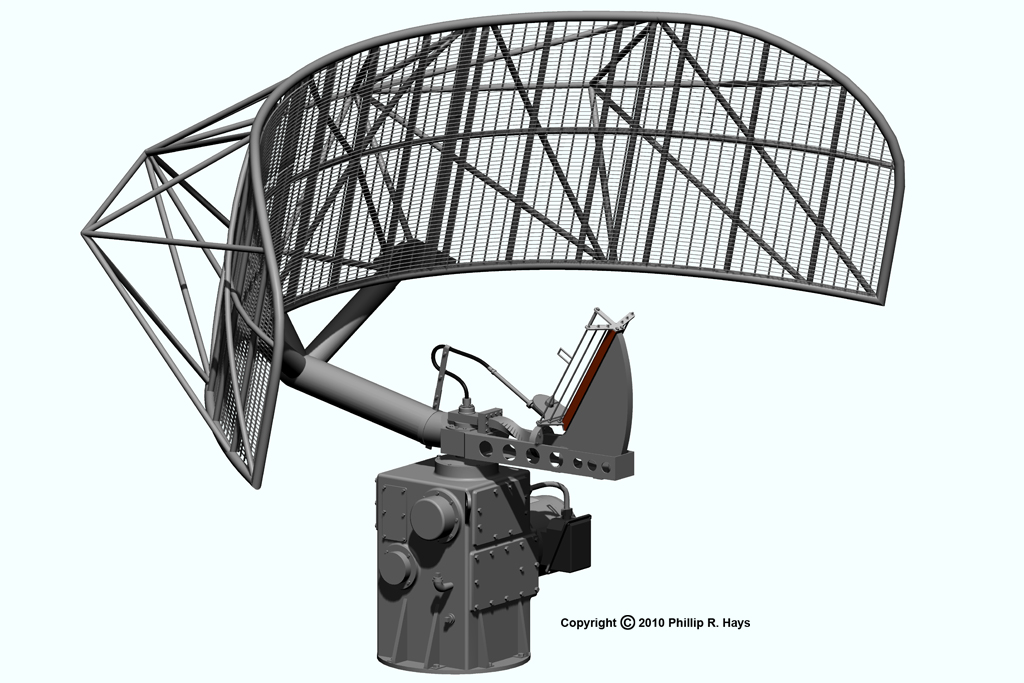 Radar
Corso di Laurea Magistrale: 
Scienze e Tecnologie della Navigazione / Scienze Nautiche Aeronautiche e Meteo-Oceanografiche
Anno Accademico: 2022/2023
Crediti: 6 CFU
Docente: Giampaolo Ferraioli
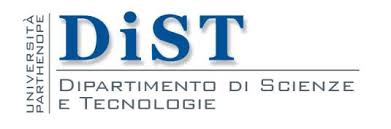 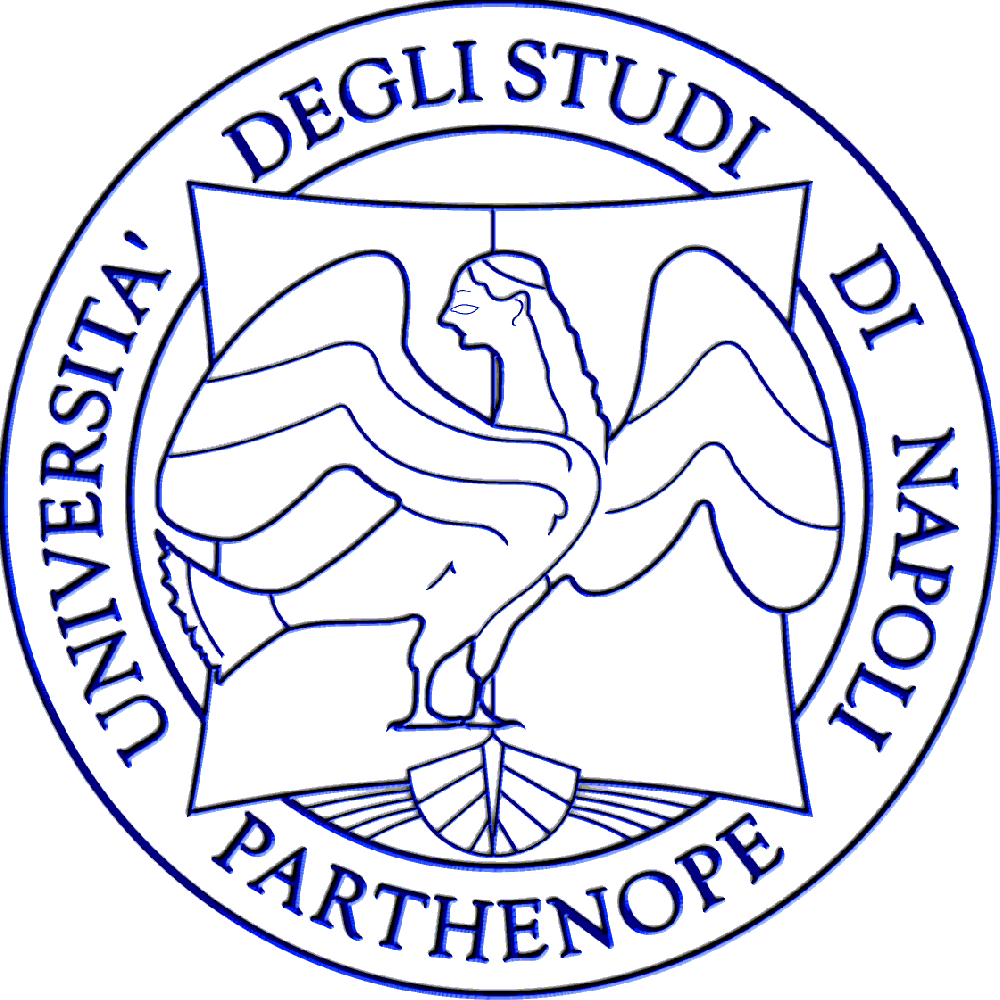 Sommario
Integrazione degli Impulsi
Sezione Radar
Integrazione degli Impulsi
La formula dell’equazione radar trovata si applica nel caso di un singolo impulso.
In generale, molti impulsi vengono re-irradiati dal target verso il radar. Tali impulsi possono essere utilizzati al fine di migliorare le performance.
Il numero di impulsi re-irradiati da un target è dato da:


qB fascio di antenna, fp frequenza di ripetizione impulsi, qS scanning rate
qB = 1.5°
fp  = 300 Hz
qS  = 30°/s
Integrazione degli Impulsi
Gli impulsi possono essere integrati coerentemente o non coerentemente. 
L’efficienza di integrazione è calcolata nel seguente modo:


(S/N)1 è il valore dell’SNR di un singolo impulso richiesto per produrre una determinata probabilità di detection.
(S/N)n è il valore dell’SNR per singolo impulso richiesto per produrre una determinata probabilità di detection, quando n impulsi sono utilizzati.
Il fattore di miglioramento dell’SNR nel caso di più impulsi integrati è Ei(n)n. Nel caso ideale è = n. Nella pratica è <n
Integrazione degli Impulsi
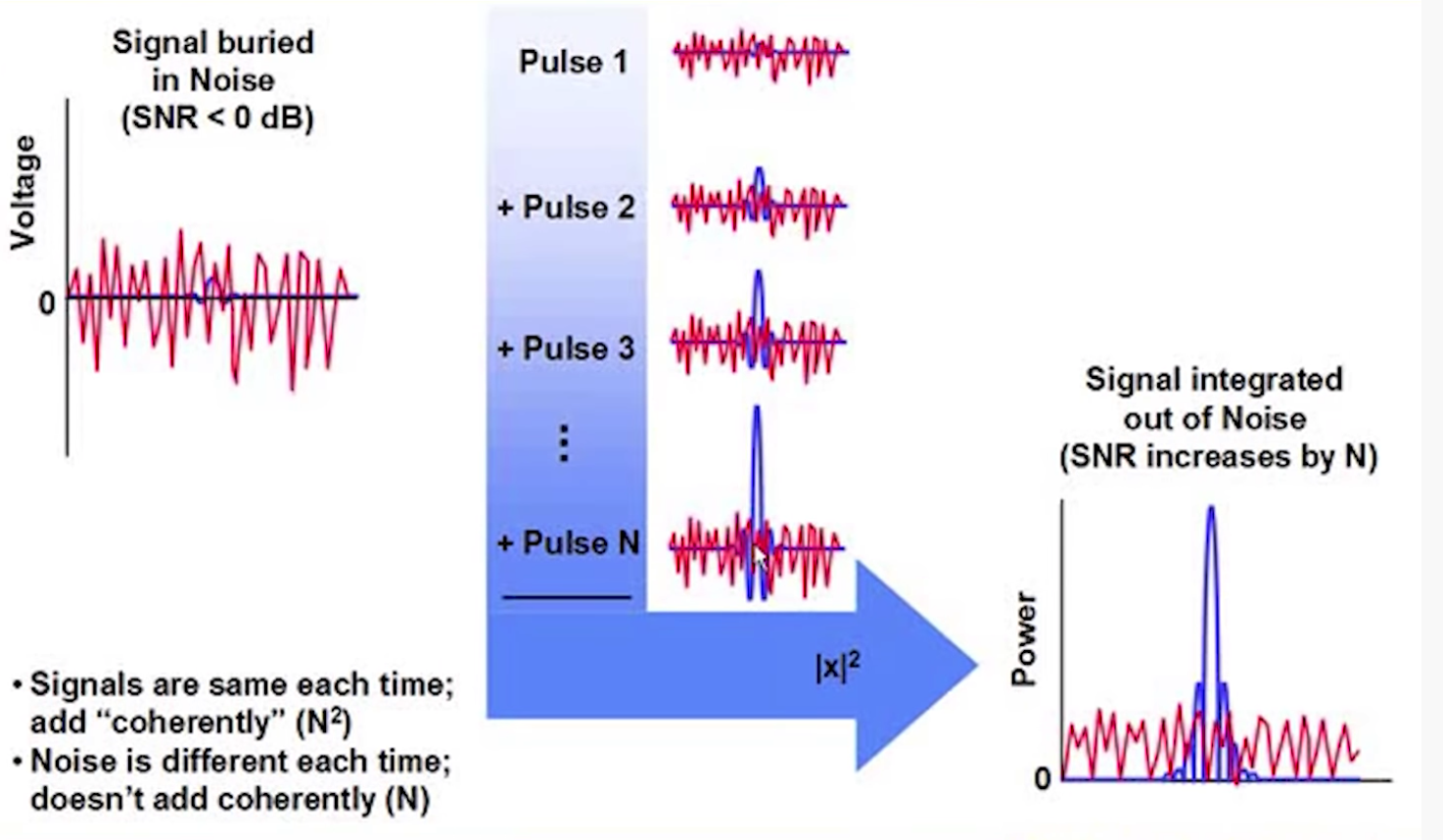 Integrazione degli Impulsi
Sfruttando l’integrazione di n impulsi re-irradiati dal target è possibile modificare l’equazione radar.


Dove (S/N)n è l’SNR di uno degli n impulsi uguali che integrati mi permettono di garantire una data probabilità di detection.



Nel caso ideale è possibile aumentare di un fattore proporzionale ad n la massima portata del radar, rispetto al caso singolo impulso. Nel caso reale di una quantità < n.
Sezione Radar
L’area dell’oggetto che intercetta la potenza trasmessa dall’antenna e la re-irradia prende il nome di radar cross section (rcs) o sezione radar s.
È una misura di quanto l’oggetto sia rivelabile. Si misura in m2. Maggiore è la rcs più facilmente rilevabile è l’oggetto.
Nell’equazione radar si suppone che un target assorba una certa potenza e la re-irradi uniformemente in tutto le direzioni (isotropico). 
Il comportamento di backscattering (retro-diffusione) di un target dipende da diversi fattori (la sezione radar è fortemente variabile): forma, materiale, dimensioni, direzione di arrivo del segnale…